«Il testo comico»
Ipertesto creato dagli alunni della II D
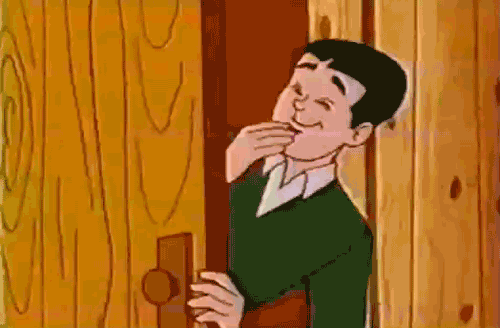 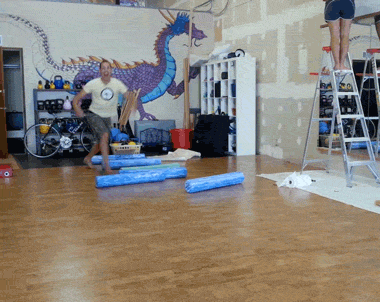 Coordinatrice
Prof.ssa Costanza Potenza
Indice
Presentazione del lavoro
Schemi riassuntivi
Genere comico
La differenza fra il genere comico e il genere umoristico
Le categorie fondamentali del genere comico
Le figure retoriche del genere comico
Diversi tipi di comico
Luigi Pirandello e La Patente
Giovanni Boccaccio e Chichibio e la gru
La commedia
Il film comico
La caricatura e la sua storia
Il genere comico nello sport
Il genere comico nella musica
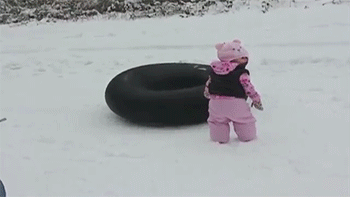 Presentazione
La classe II D si è impegnata, dopo la lezione teorica della professoressa Costanza Potenza,  in ricerche sul genere comico, le sue caratteristiche e tutto ciò che vi riguarda. Non avendo la LIM il lavoro è stata svolto a casa. Dopo la correzione delle ricerche la classe si è suddivisa in due gruppi (gruppo A e gruppo B), guidati rispettivamente da Maria Attanasio e Chiara Sellitto , che  hanno  realizzato due lavori in PowerPoint. Al termine i capigruppo hanno  assemblato i due lavori  ed è stato preparato e montato l’ipertesto.
IL GENERE COMICO
       Mira a far divertire il lettore suscitando la risata
Ha cinque categorie              fondamentali
Comico di gesto
Comico di fisionomia
Comico di situazione
Comico di carattere
Satira
Caricatura
Comico di parola
Battute di spirito
Parodia
Doppi sensi
Sarcasmo
Ironia
IL GENERE COMICO
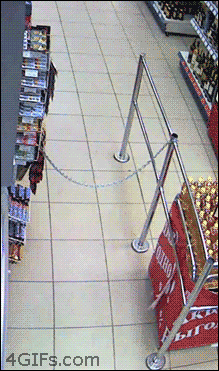 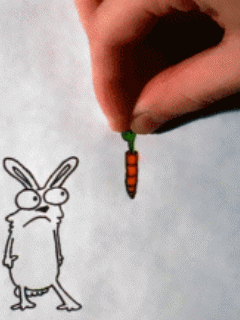 Si suddivide in
Umorismo
Comico puro
CINEMA
Slapstick
(gag gestuale e verbale)
Film commedia
(situazioni di verosimiglianza      e umorismo con slapstick)
Genere comico
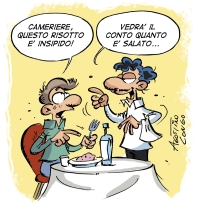 Il comico  è tutto ciò che ci fa ridere  in modo  immediato e spontaneo,  in quanto la risata nasce dal fatto di cogliere una situazione di  contrasto rispetto alla normalità.  Il genere comico è una narrazione che mira a far divertire il lettore
Il genere comico  infrange  spesso le leggi della  verosimiglianza facendo ricorso a figure retoriche
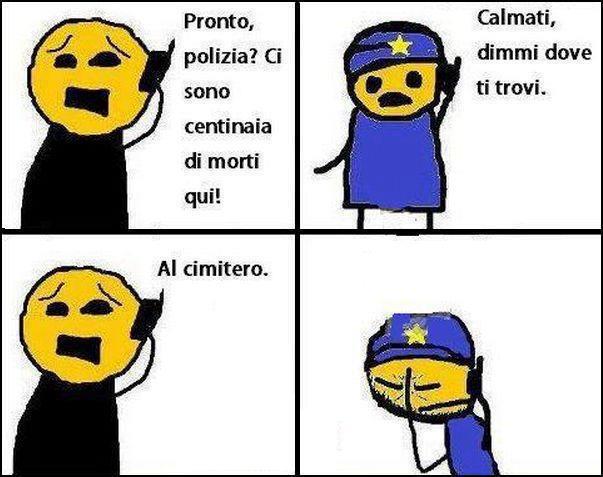 La differenza fra il genere comico e il  genere umoristico
Il genere comico è tutto ciò che spinge a ridere in modo immediato e spontaneo
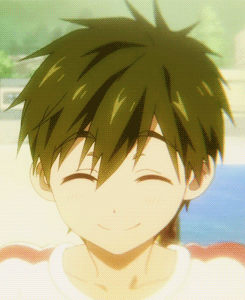 Il genere umoristico è una forma di comicità  basata sull’osservazione  di aspetti  insoliti  e bizzarri della realtà
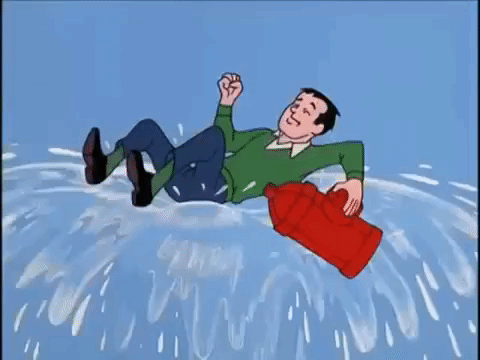 Le categorie fondamentali del genere comico
Comico  di fisionomia: comicità provocata da un’alterazione dei tratti del volto e del corpo
Comico di parola:
 comicità che nasce da usi particolari della parola
Comico di gesto:
 comicità provocata da movimenti meccanici, ripetitivi o automatici
Comico di situazione:
 comicità provocata involontariamente da una situazione. Una persona agisce in modo inaspettato
Comico di carattere:
 comicità che scaturisce dal modo di essere di  una persona  o dalle sue  manie caratteriali
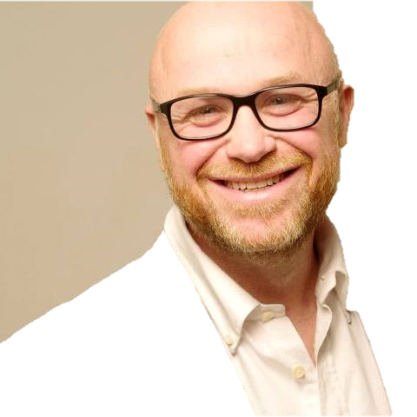 Figure retoriche del genere comico
Il doppio senso ha due significati e può essere  inteso in modi diversi
La metafora implica un  trasferimento di significato
L’equivoco  crea   interpretazione   sbagliata della realtà
Diversi tipi di comico
Satirico: mira a far ridere criticando e mettendo in risalto i difetti di vari personaggi
Parodia: rovesciamento di un tema per ottenere un contrasto comico
Sarcasmo: quando l’ironia diventa aggressiva e pungente
Ironia: si  afferma una cosa ma si sottintende  il contrario
Umoristico:
è un modo diverso di vedere la realtà mettendo in risalto situazioni di assurdità
Luigi Pirandello: la Patente
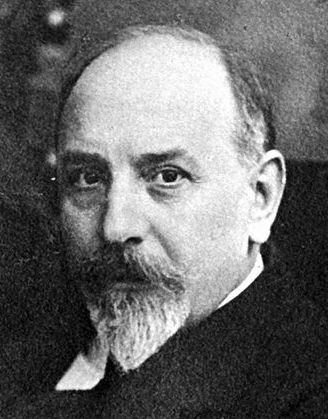 Luigi Pirandello fu  drammaturgo, scrittore e poeta italiano. Per la sua produzione,  le tematiche affrontate e l'innovazione del racconto teatrale è considerato tra i maggiori drammaturghi del XX secolo. Tra i suoi lavori  la novella  La patente.
La patente è una commedia in un atto scritta da Luigi Pirandello nel 1917 con il titolo ‘A patenti’. Il dramma ripropone il tema della novella dallo stesso titolo composta nel 1911.
Una nuova versione della commedia in lingua italiana fu redatta tra il dicembre 1917 e il gennaio 1918. Il giudice D'Andrea, persona ordinata e meticolosa nello svolgere il suo lavoro, aveva ancora in sospeso un caso che lo lasciava molto perplesso, al punto di far chiamare il querelante per convincerlo a ritirare la querela,  che alla fine lo avrebbe penalizzato ancor di più.
Giovanni Boccaccio: Chichibio e la gru
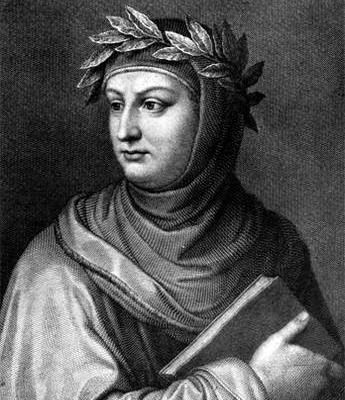 Giovanni Boccaccio è stato uno scrittore e poeta italiano. Conosciuto anche per antonomasia come il Certaldese, Giovanni Boccaccio fu uno fra i maggiori narratori italiani ed europei del XIV secolo.  Tra le novelle  del  Decameron  ricordiamo  Chichibio e la gru.
Chichibio per cena servì al signore e ai suoi ospiti una gru senza una coscia e un piede. Il cuoco, infatti per non deludere la sua amata Brunetta, le aveva donato l'altra coscia della gru. Currado pretese allora una spiegazione da parte del cuoco. Sapendo che il cuoco gli stava mentendo, lo invitò a constatare chi dei due avesse avuto ragione. La mattina seguente i due si recarono  al fiume dove si trovavano alcune gru. In quel momento le gru si reggevano su una sola  zampa, perché dormivano, così il cuoco pensò di aver ragione; ma bastò un grido da parte di Currado a far si che l'altra gamba scendesse. Chichibio disse che se il signore avesse gridato anche la sera prima, la gru avrebbe avuto due  zampe.  La novella si conclude con la loro riappacificazione.
La Commedia
La commedia è un componimento teatrale o un'opera cinematografica dalle tematiche di norma leggere o atte a suscitare il riso. Il termine ha assunto nei secoli varie sfumature di significato, spesso allontanandosi di molto dal carattere della comicità.  La commedia,  nella sua forma scritta,  ha origine in Grecia nel V secolo a.C. La commedia moderna presenta grande attenzione per la 
costruzione dei personaggi sempre più rivolta all’introspezione psicologica.
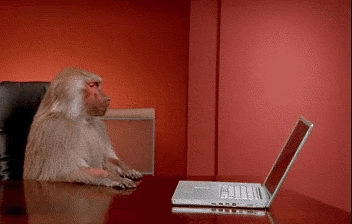 Film comico
Il genere comico si è fortemente sviluppato negli anni Dieci sotto la forma dello slapstick, una comicità basica e compulsiva finalizzata a causare la risata e il divertimento dello spettatore attraverso il ricorso al “gag” gestuale. Vengono cioè proposte situazioni  inconsuete e improbabili nella quotidianità, tese a sovvertire le normali modalità di comportamento e di espressione.
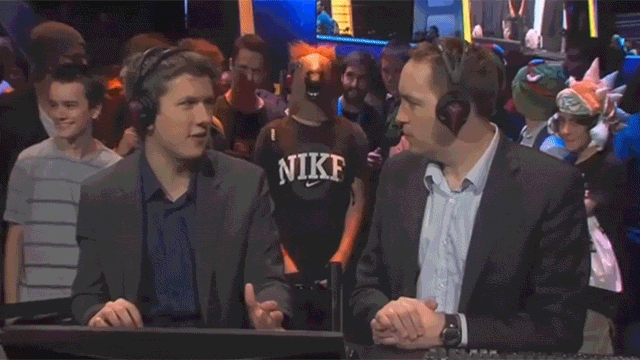 Il cinema comico restò fino agli anni Venti relegato a produzioni di cortometraggio ma, vista la sua grande popolarità ed il positivo riscontro economico, in questo decennio iniziarono ad essere prodotti i primi lungometraggi comici. Charlie Chaplin fu senz'altro l'autore più conosciuto del genere comico. Nonostante la guerra, aveva continuato a produrre cortometraggi di gran valore. L'avvento del sonoro pose fine al film comico aprendo definitivamente la strada al film commedia.
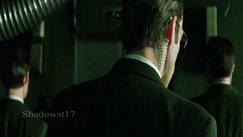 La caricatura e la sua storia
La caricatura è un disegno di solito a carattere umoristico o satirico che rappresenta una persona. Il disegno della caricatura, solitamente molto semplice ed essenziale, storpia volutamente l'immagine della persona rappresentata, caricandone alcuni tratti caratteristici della fisionomia. Solitamente il particolare esagerato ha già in sé un contenuto sarcastico, come il naso pronunciato. Nel Settecento la caricatura, derivante dal gusto del grottesco rinascimentale, trionfò anche grazie alle mutate condizioni sociali indotte dallo spirito illuministico. Dalla seconda metà del Settecento ai primi dell'Ottocento in Francia sorsero i primi giornali umoristici intitolati La Caricature e Charivari ed ai tempi della Rivoluzione la caricatura assunse i colori ed i toni degli argomenti politici. In quegli anni si misero in evidenza Daumier e Paul Gavarni.
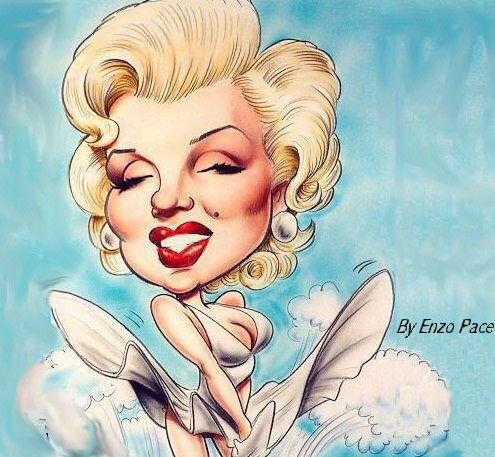 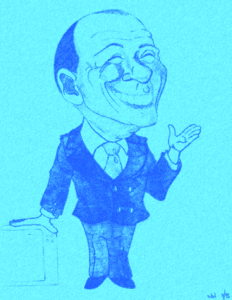 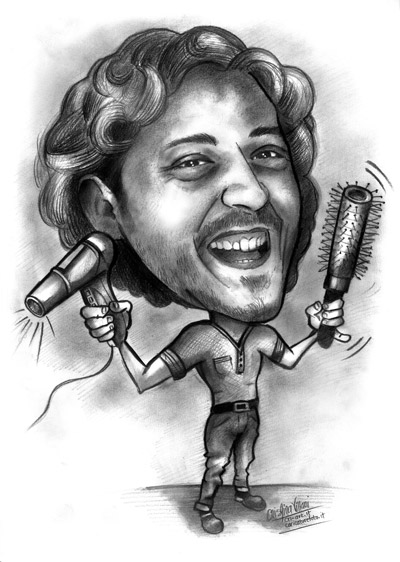 Ed ecco alcune delle nostre caricature…
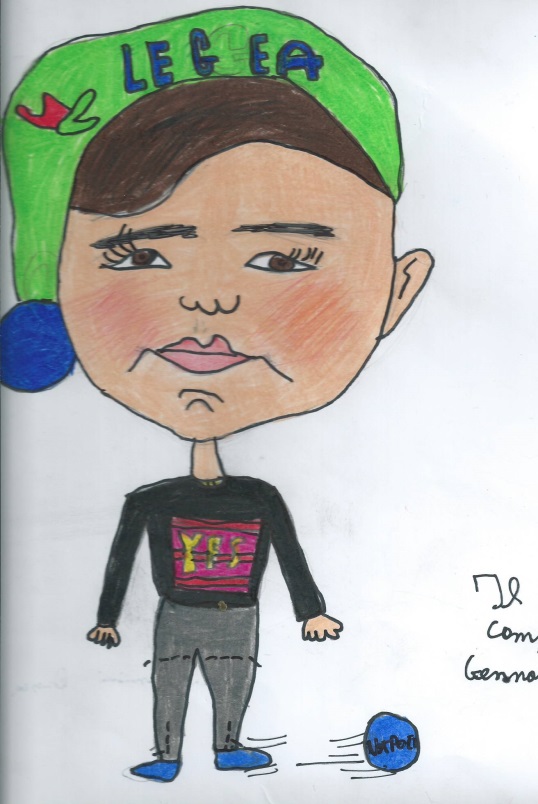 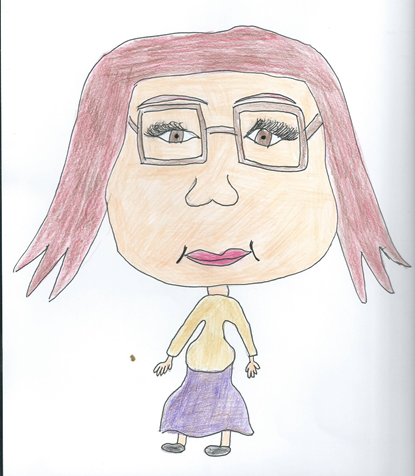 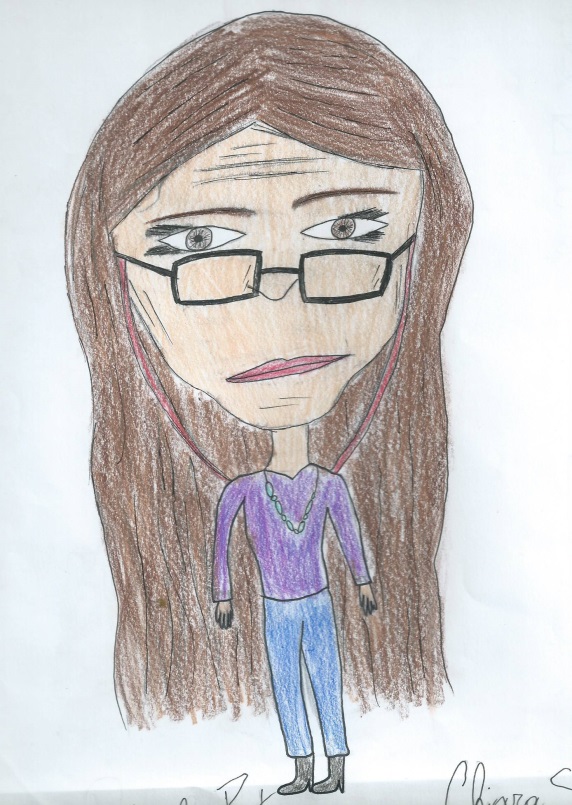 Prof.ssa Costanza Potenza
Chiara Sellitto
Prof.ssa Carmela Pisanti
Enrica Attanasio
Gennaro Apostolico
Vicidomini Prisco
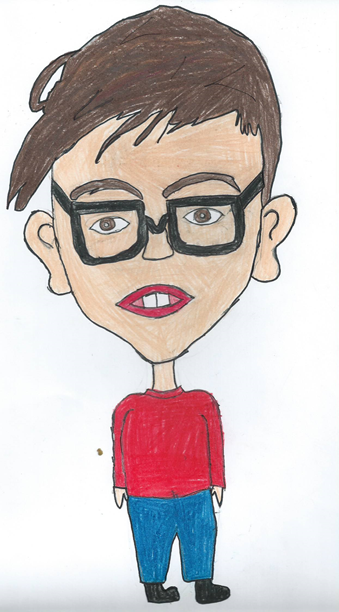 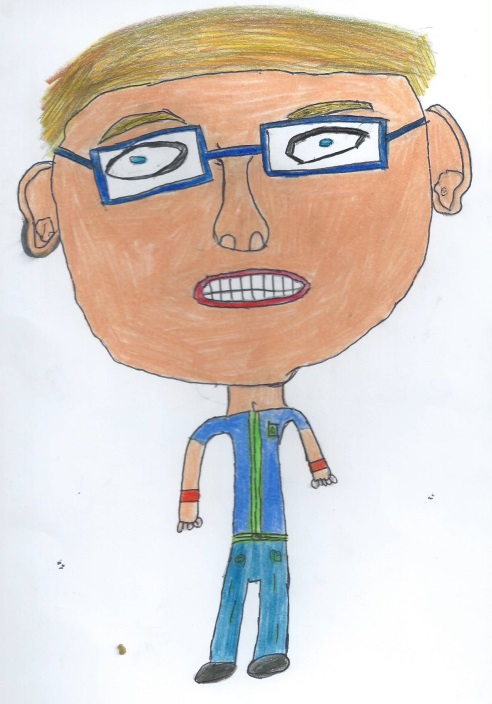 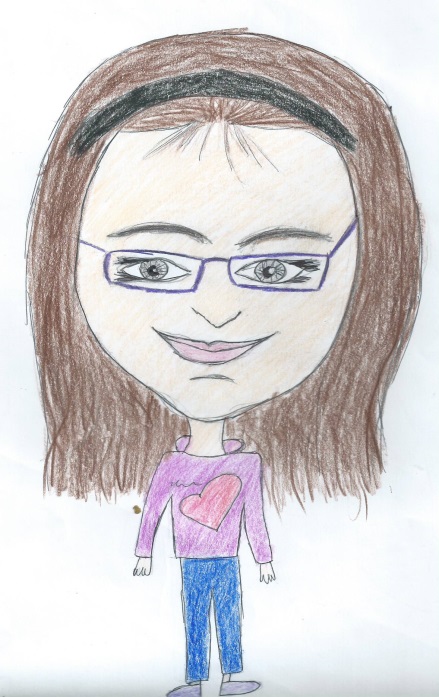 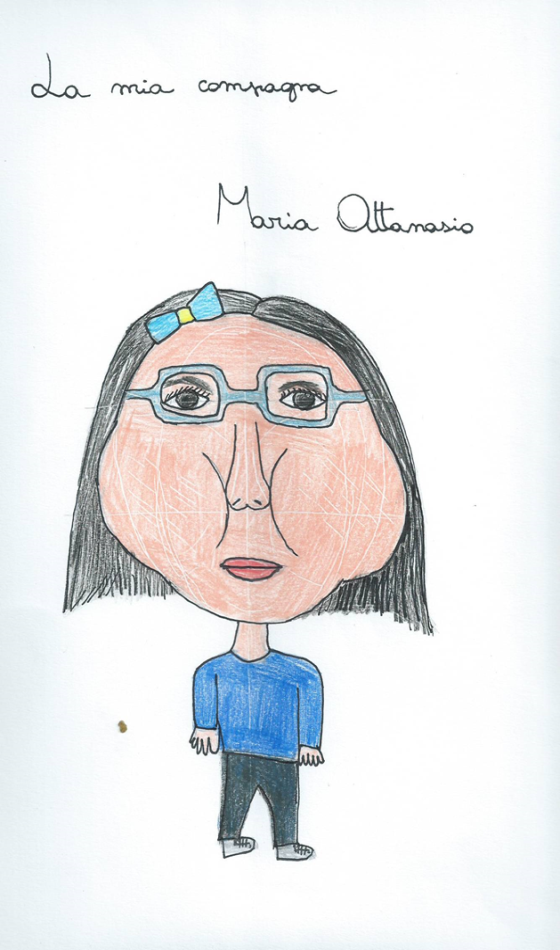 Giusy Lanzara 
Chiara Sellitto
Maria Attanasio
Rosa Daniele
Michelangelo Apostolico
De Maio Daniele
Marco Attanasio
Giusy Lanzara
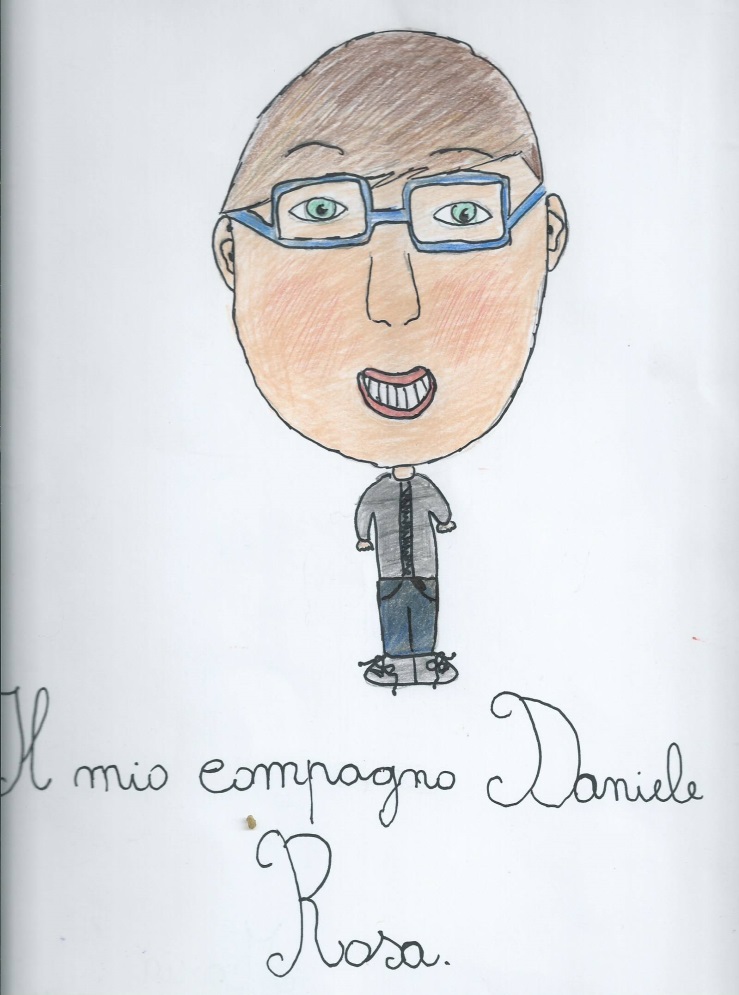 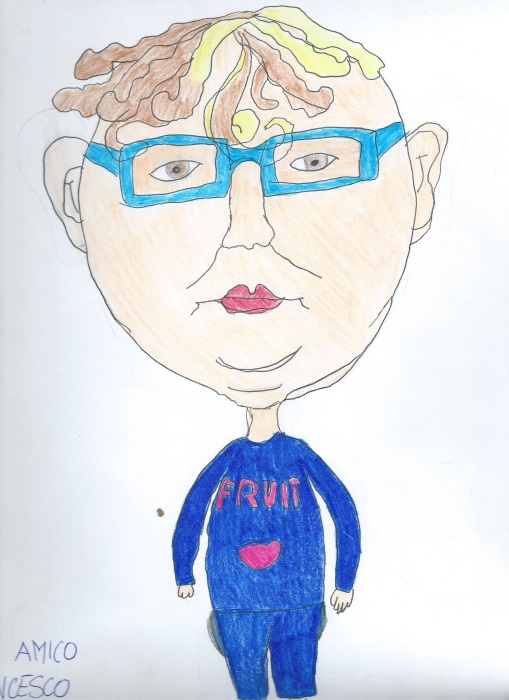 Francesco Palumbo
Marco Attanasio
Daniele Rosa
Maria Attanasio
Genere comico nello sport
Lo sport è agonismo, passione, vigore. Intensità e concentrazione. E nello sforzo massimo per raggiungere la vittoria personale o di squadra spesso… si cade! Si inciampa grossolanamente, ci si butta pur di arrivare su una palla, si lotta con i gomiti e le unghie sotto una mischia o stesi sul suolo, ci si tuffa, si scivola, si perde la groppa, ci si stende stremati, si frana rovinosamente.
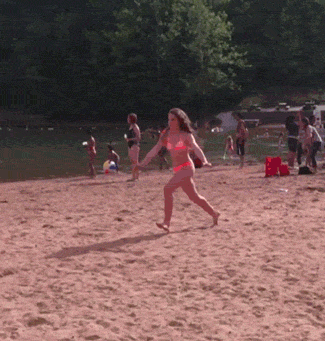 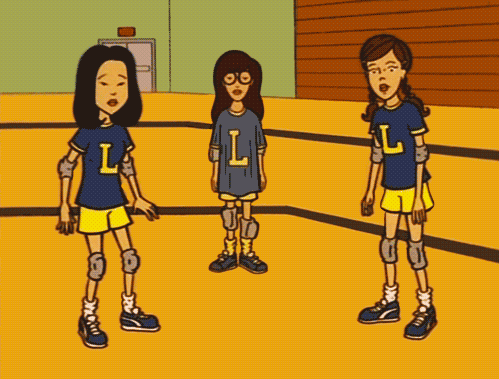 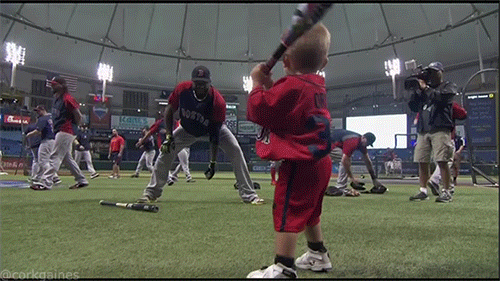 E altri movimenti comici…
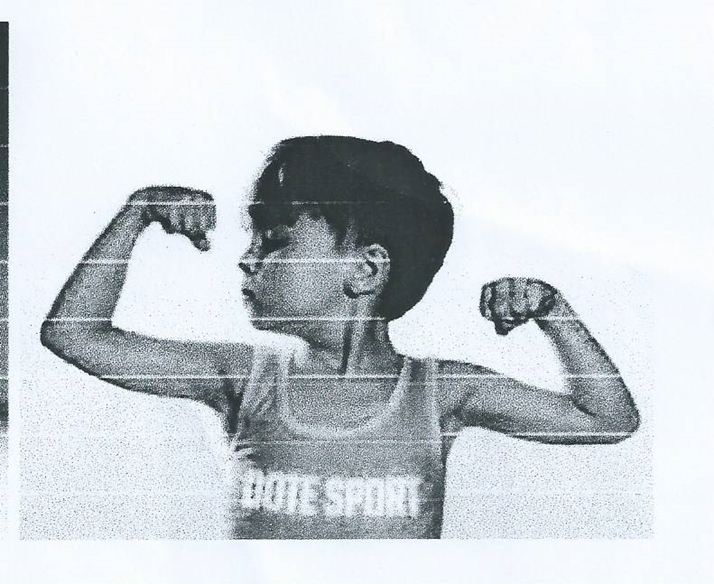 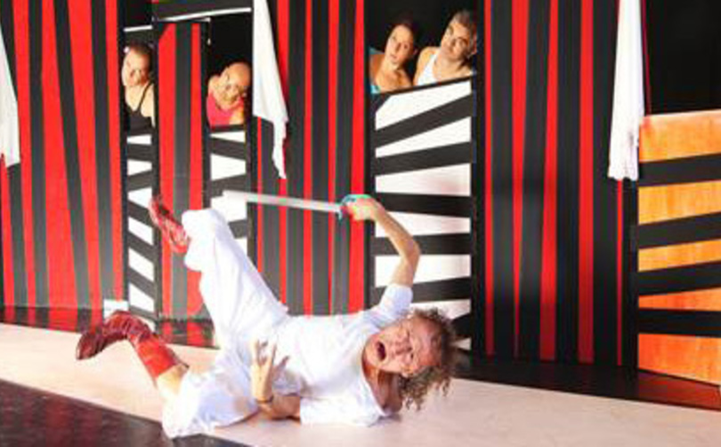 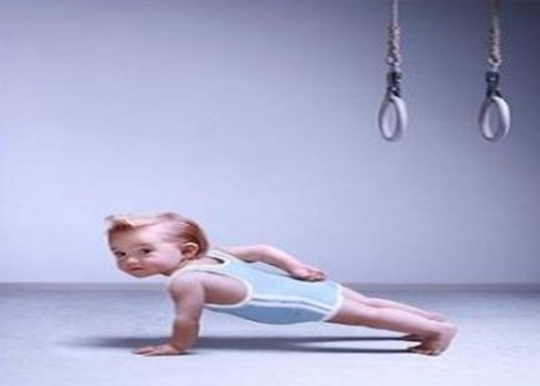 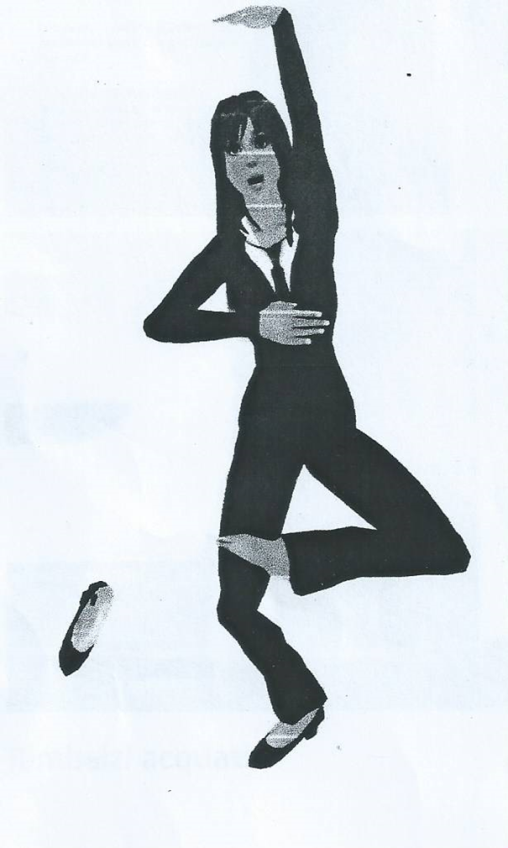 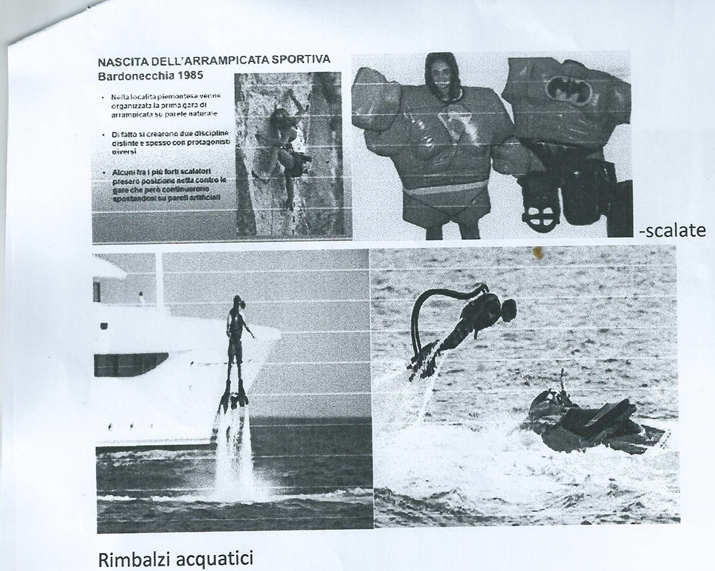 Genere comico nella musica
Anche nella musica ci s'imbatte nell'umorismo,  nella comicità e nel riso, che fanno parte della nostra comune esperienza. Non esiste una data o un evento particolare che delimiti l’inizio di una produzione musicale in cui l’aspetto comico  fosse prevalente.  Si possono ricordare le canzonette dell’avanspettacolo,  gli stornelli toscani , le mitiche osterie o canti da camerata tramandati di scaglione in scaglione, le storie tragicomiche di Fred Buscaglione o le parodie del Quartetto Cetra … fino ad arrivare  ai giorni nostri
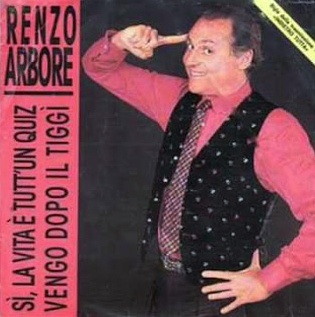 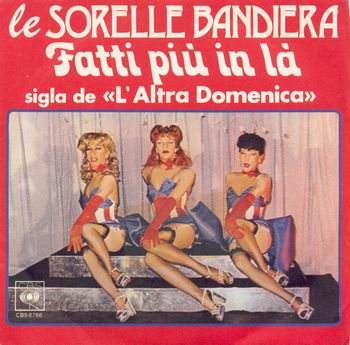 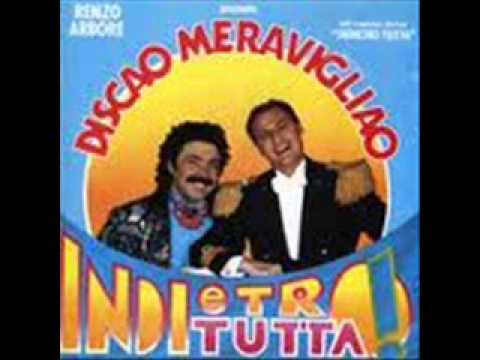 Renzo Arbore
Vengo dopo il tg
Le sorelle bandiera
Fatti più in là
Renzo Arbore
Si, la vita è tutto un quiz
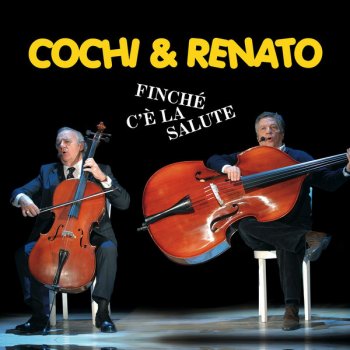 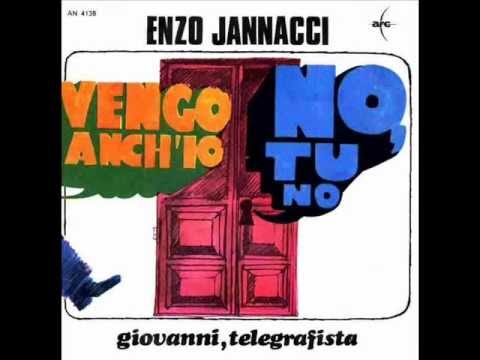 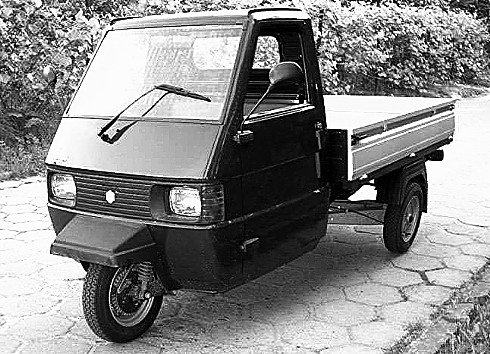 Enzo Jannacci
Vengo anch’io no tu no
Cochi  Ponzoni e  Renato Pozzetto
La vita la vita
Tony Tamaro
O’trerrote
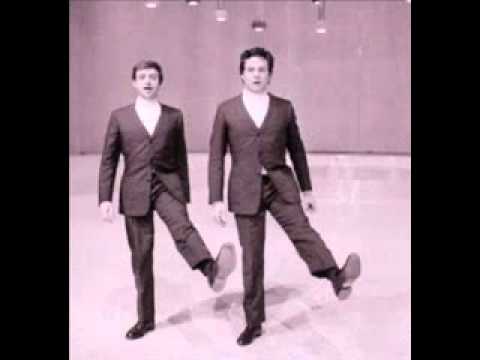 Cochi Ponzoni e Renato Pozzetto
Canzone intelligente